Introduction: defined benefit plans
Retirement Benefits Training
Fiscal year 2024
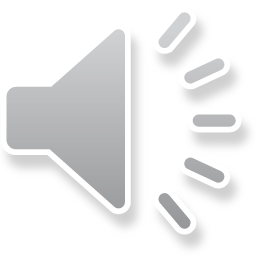 Who can participate?
South Carolina Retirement System (SCRS).
Available to employees of:
State agencies;
Public school districts;
Public higher education institutions;
Participating charter schools; and
Participating optional employers, such as local subdivisions of government. 
Police Officers Retirement System (PORS).
Available to employees of participating employers who serve as:
Police officers and peace officers;
Firefighters;
Coroners and deputy coroners; and
Magistrates.
Must meet eligibility requirements.
Probate judges may choose SCRS or PORS.
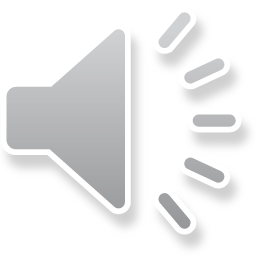 2
SCRS, PORS membership classes
Class Two: earned service began prior to July 1, 2012.
Class Three: earned service began on or after July 1, 2012. 
Membership class affects:
Service retirement eligibility; 
Average final compensation calculation; and
Credit for unused leave at retirement.
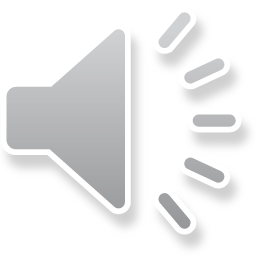 3
Defined benefit plan features
Lifetime monthly benefit.
Disability protection and incidental death benefit.
Benefit adjustments (under current law):
Each July 1, eligible retirees receive 1% benefit adjustment, up to a $500 annual maximum.
Survivor benefit options available.
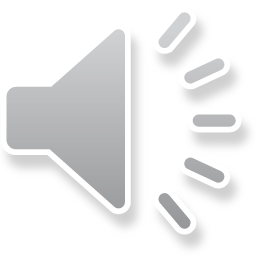 4
Defined benefit plan limitations
Refunds do not include employer contributions.
No member control of investment decisions.
Benefit reduced for early retirement.
Benefit adjustments not connected to:
Inflation; or
Investment performance.
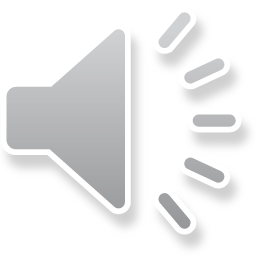 5
Defined benefit plan funding
Employers contribute a percentage of total payroll for each employee.
Employees contribute a pretax percentage of their salary.
Investment returns:
Critical to funding.
S.C. Retirement System Investment Commission pools trust funds and invests them (www.rsic.sc.gov). 
No provisions for hardship or to borrow against account while actively employed.
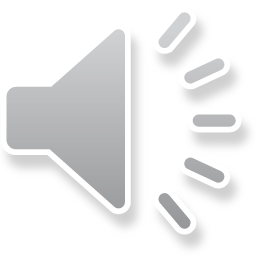 6
Fiscal year 2024 employer contribution rates
Effective for all wages paid on and after July 1, 2023.
1Rates are applicable only to employers covered under these programs.
2For State ORP participants, 5% of the employer contribution is remitted directly to the participant’s State ORP service provider.
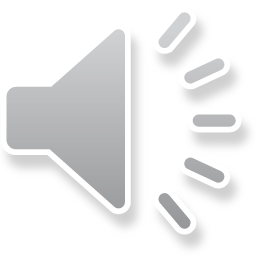 7
Employee contributions effective July 1, 2023
9%
9.75%
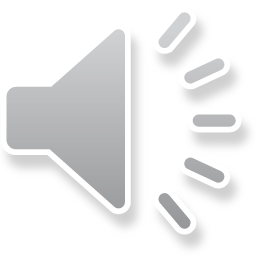 8
Setting contribution rates
S.C. General Assembly sets retirement system rules, including contribution rates.
PEBA required to hire actuary, who:
Conducts annual actuarial valuations;
Completes experience study every four years; and
Develops fiscal impact statements.
Actuary studies issues, including:
Economic assumptions, such as investment return; 
Demographic assumptions, such as member longevity; and 
Actuarial methods and policies.
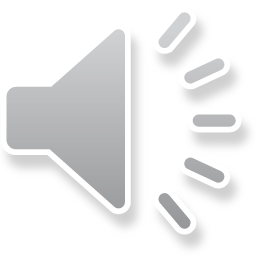 9
Funding period and contribution rates
Funding period indicates amount of time needed to pay unfunded liability.
Act 13 of 2017:
Gradually reduces the maximum funding period from 30 years to 20 years by July 1, 2027;
Set a schedule of employer contribution rate increases; and
Increased and capped employee contribution rates.
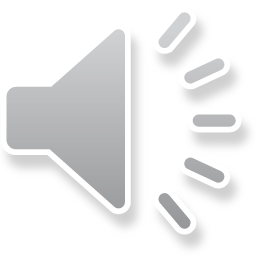 10
Past pension reform legislation
In recent years, the S.C. General Assembly passed two sets of pension legislation:
Benefit reform, also known as Act 278, in 2012.
Funding reform, also known as the Retirement System Funding and Administration Act of 2017.
View the Past Pension Reform Legislation flyer.
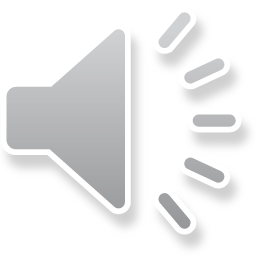 11
12